KULTTUURI (Uniikki s. 14-18)
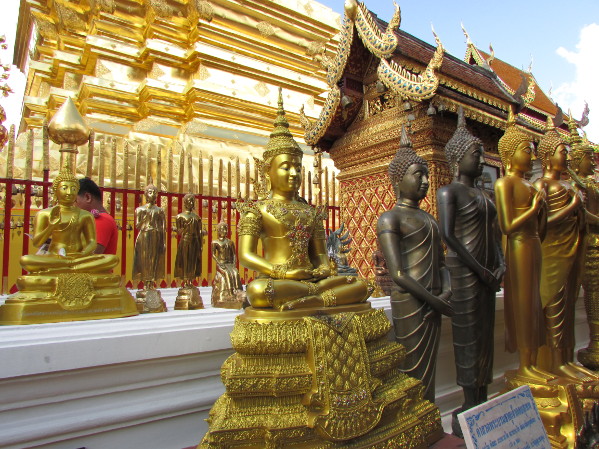 Kulttuurin määrittelyä
Alunperin kulttuurin tarkoitti maanviljelyä, mutta ajan myötä siihen yhdistyi ”hengen viljely”. 

Kulttuuri jakautuu kahteen osaan:
a) AINEELLINEN KULTTUURI   = Ihmisen suunnittelemat/rakentamat    
    esineet, rakennukset, taideteokset, raha
     b) AINEETON KULTTUURI   = Ihmisen aikaansaamat aineettomat     
        tavat, tottumukset, näkemykset, selitykset, musiikki, kirjallisuus,  
        tieteen keksinnöt
- Laajimmillaan kulttuuria on kaikki se, mitä ihmiset luovat ja tekevät
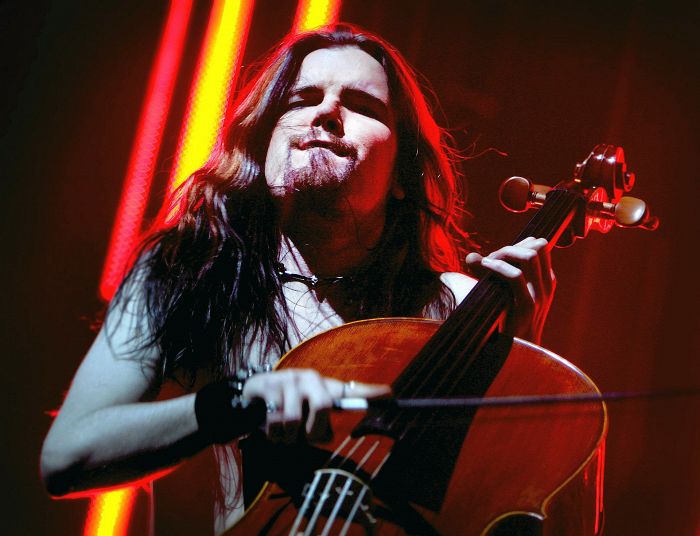 Kulttuuri –sanaa käytetään monessa merkityksessä 
-> Arkipuheessa kulttuuri  – sana liitetään usein taiteeseen ja luovaan toimintaan
-> Kansallinen kulttuuri = jonkin maan tai kansallisen ryhmän kulttuuri
-> Kulttuuripiiri = oman alueellinen kulttuuri
Tehtäviä:
Tee kirjan s. 23 teht 4a ja 4b.
Millaista on mielestäsi suomalainen pukeutumiskulttuuri, lasten kasvatus, naisen ja miehen roolit?
Millaista on suomalainen taide ?
Mitkä asiat/tavat/henkilöt ovat meille itsestään selviä, mutta jotka pitää selostaa maahan tulevalle ulkomaalaiselle ?
Mitä asioita jäisit kaipaamaan, jos muuttaisit pitkäksi aikaa Suomesta pois ?
Mikä on alkuperäistä suomalaista, meidän itse keksimämme ?
Kulttuurit eivät ole yhtenäisiä
MONIKULTTUURISUUS =
useiden eri kulttuurien edustajat elävät rinnakkain samassa ympäristössä
-> Kulttuuri ei ole koskaan pysyvä ja muuttumaton, vaan erilaiset tekijät muuttajat kulttuureja
KULTTUURIVÄHEMMISTÖ = kulttuurinen ryhmä, jotka poikkeavat jollain tapaa VALTAKULTTUURISTA

ALAKULTTUURI = ryhmä, joille on syntynyt oma kulttuurinsa
Tehtäviä:
Tee kirjan s. 23 tehtävä 4
Lue s. 18 ja tee s. 23 tehtävä 7